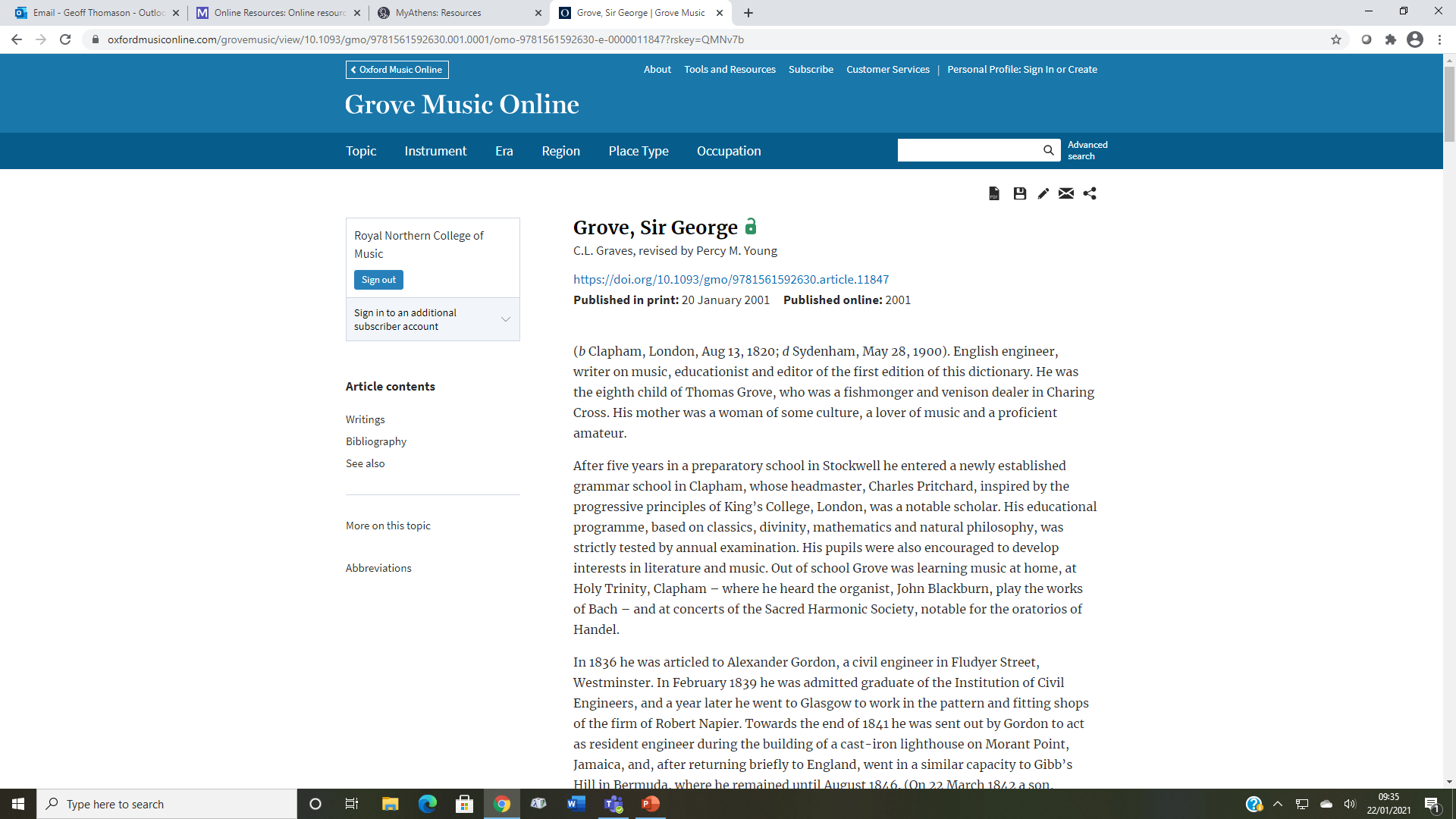 Using Grove Music Online
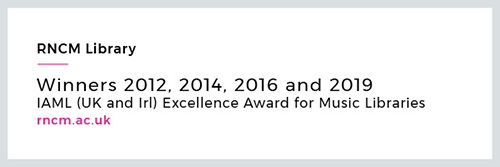 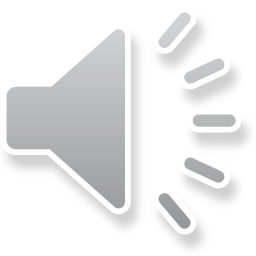 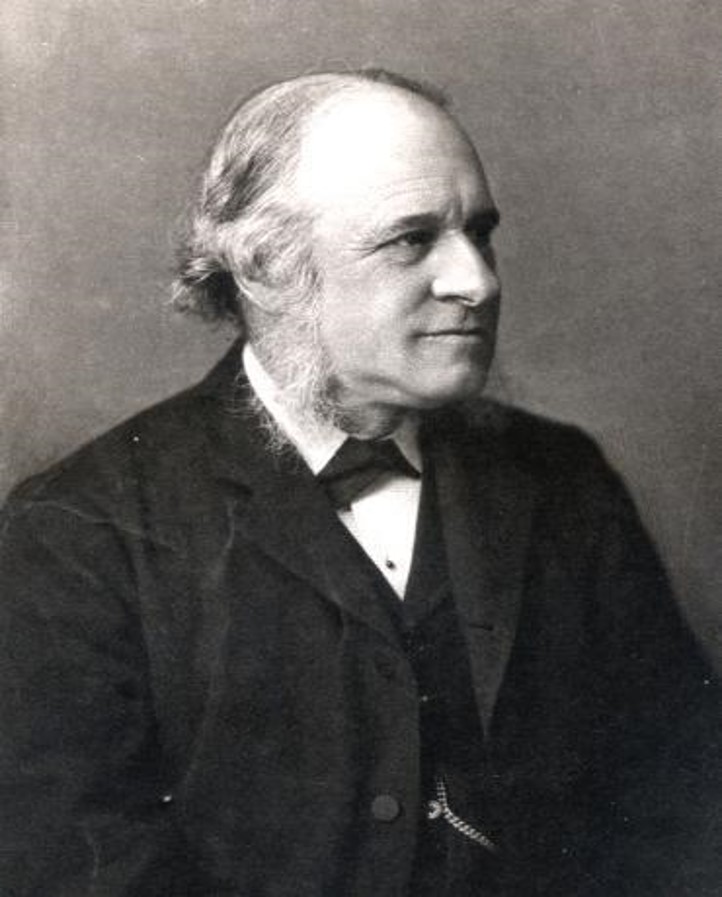 Sir George Grove
(1820-1900)
Director of the Royal
College of Music
1883-1894
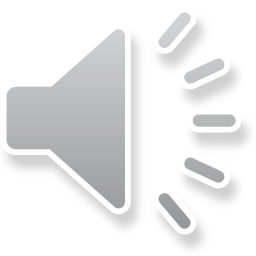 Groves dictionary of music and musicians
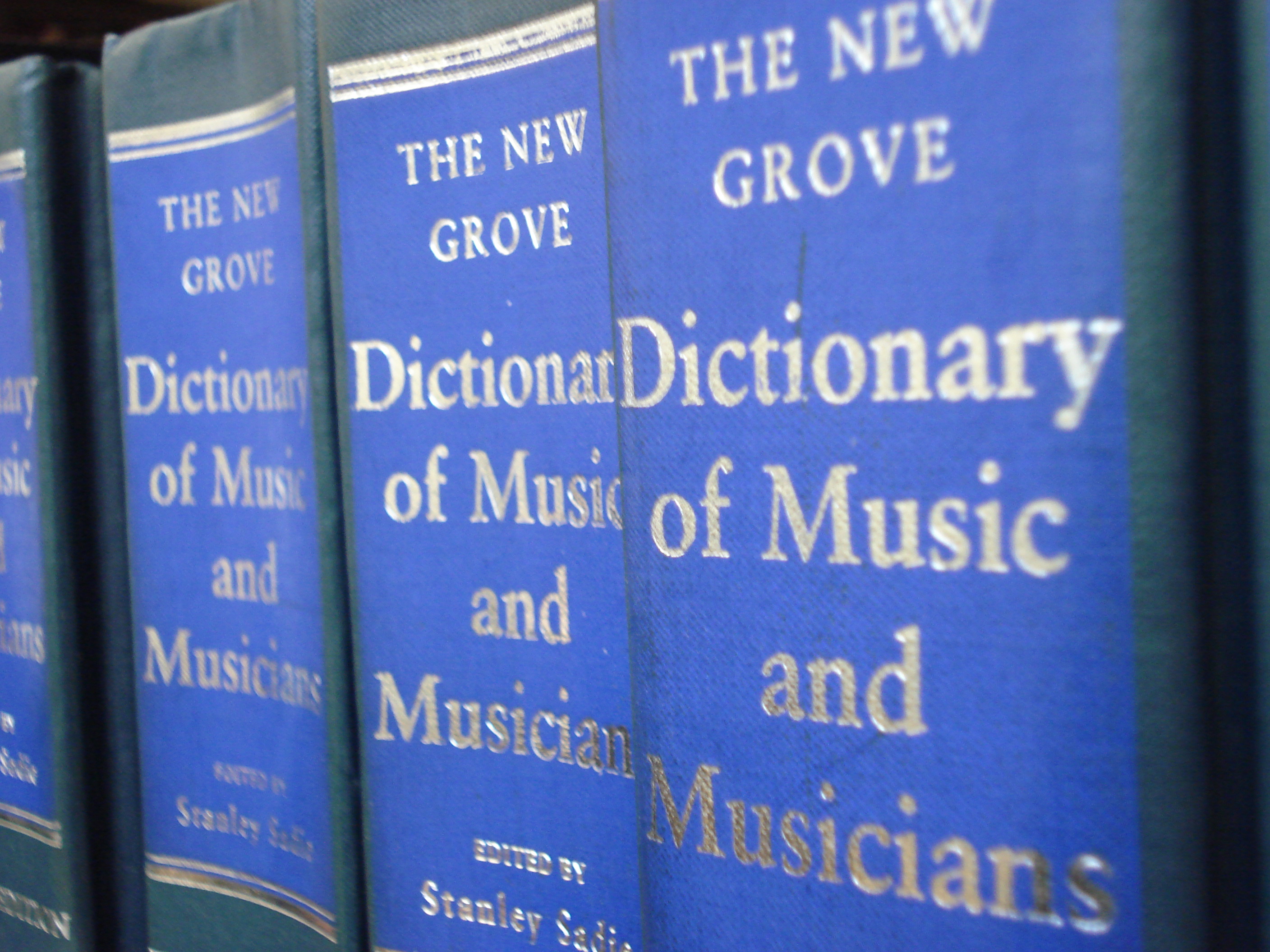 1st edition 1879-1889
2nd edition 1904-1910
3rd edition 1927
4th edition 1940 /1945
5th edition 1954
As New Grove dictionary of music and musicians

1st edition 1980
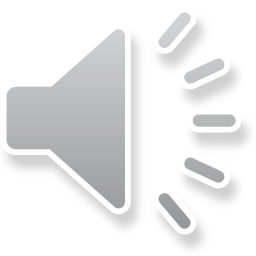 2nd edition 2001
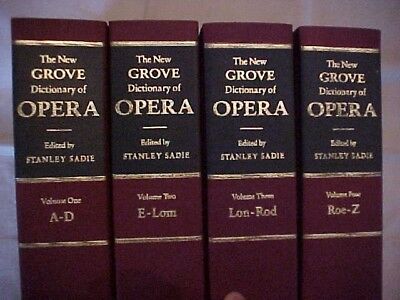 Jazz
American music
New Grove family – incorporated into the online version
Women composers
Opera
Musical instruments
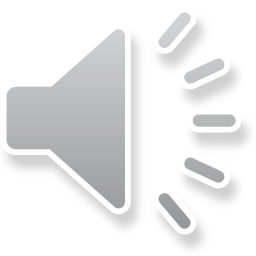 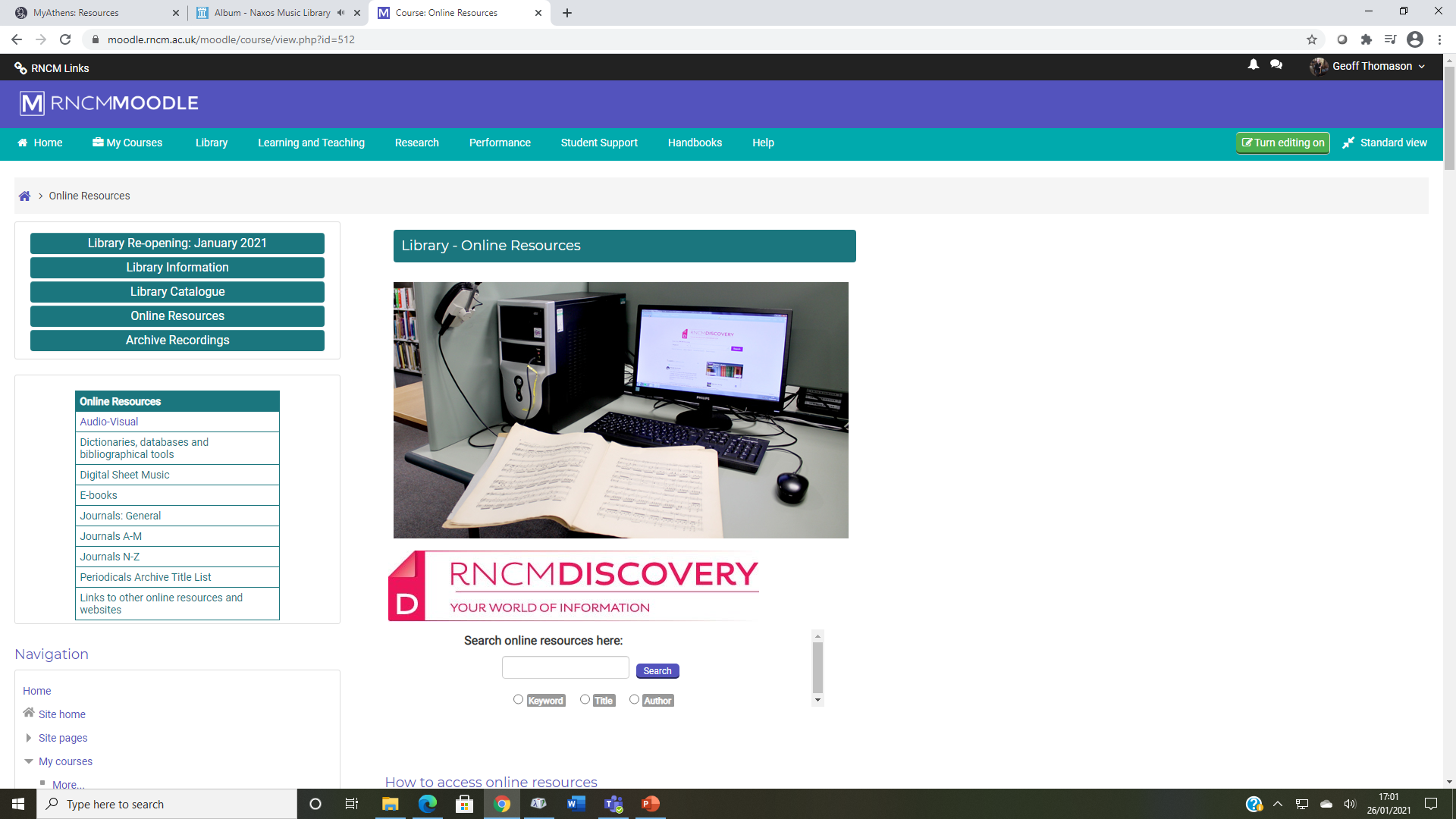 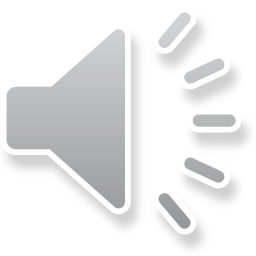 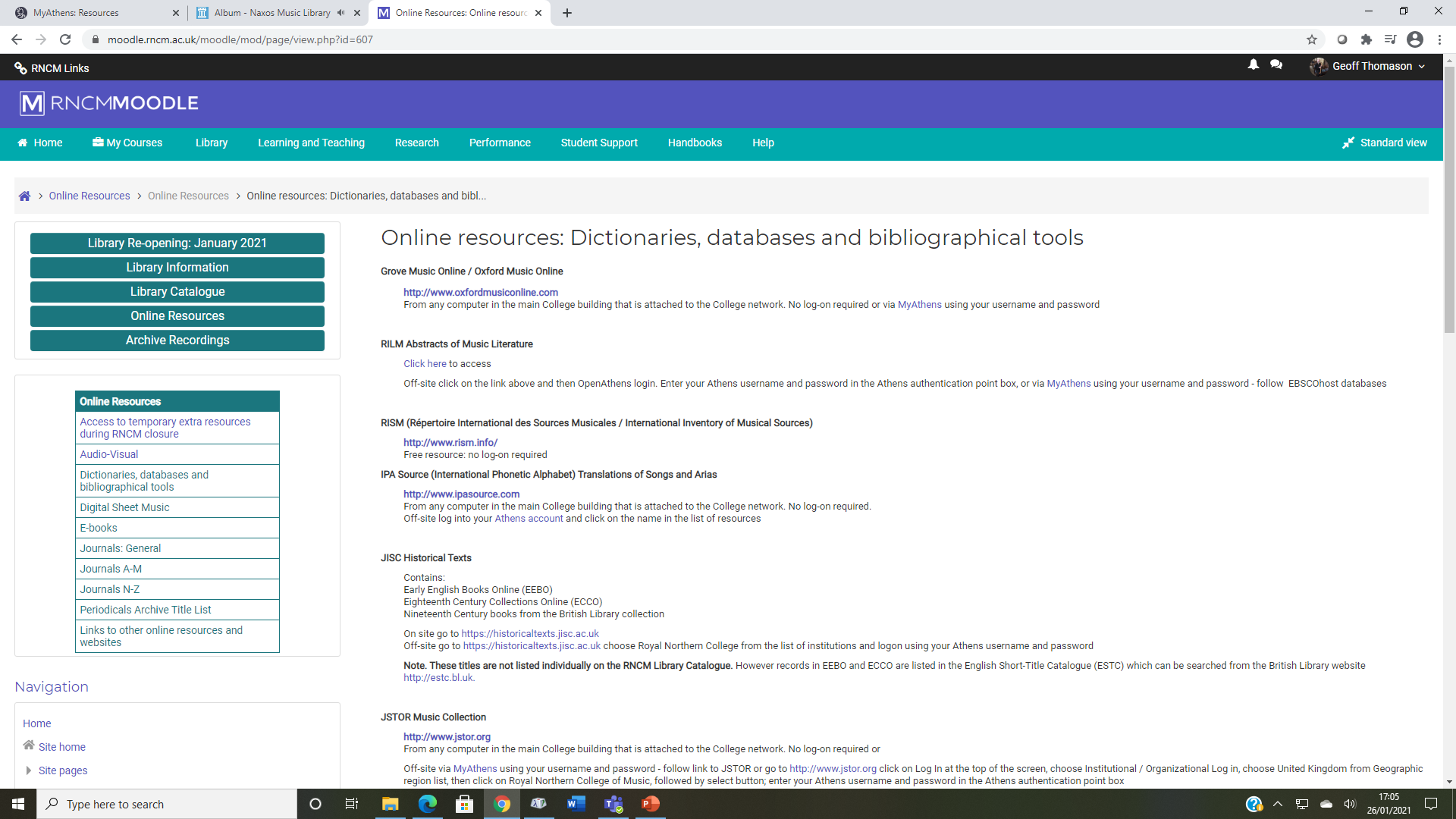 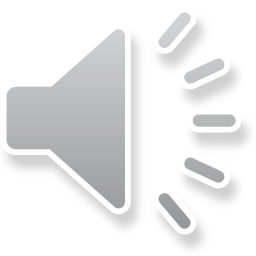 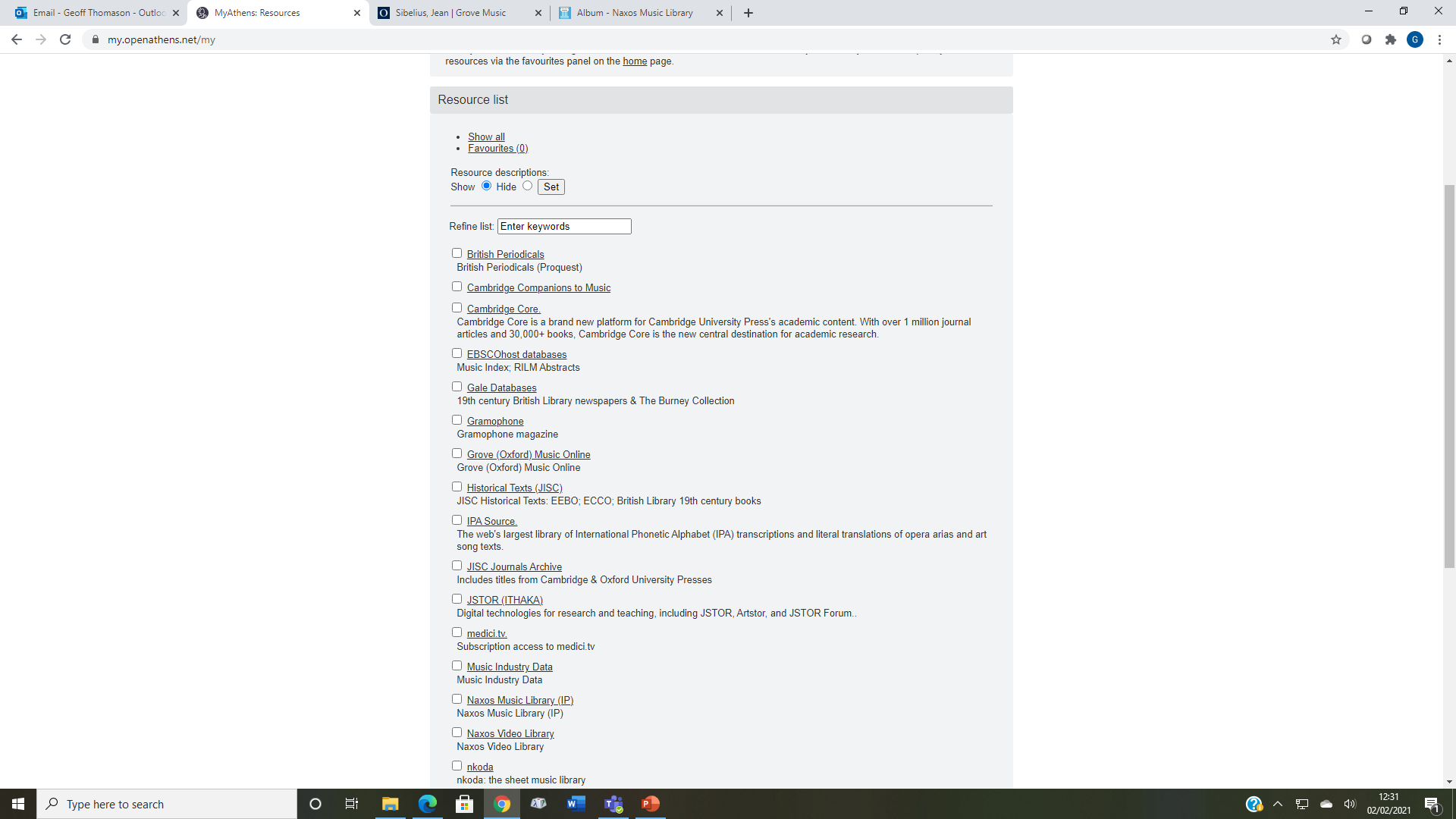 www.openathens.net
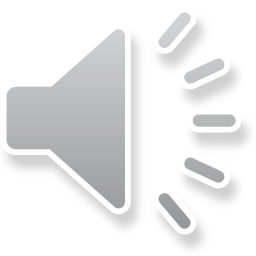 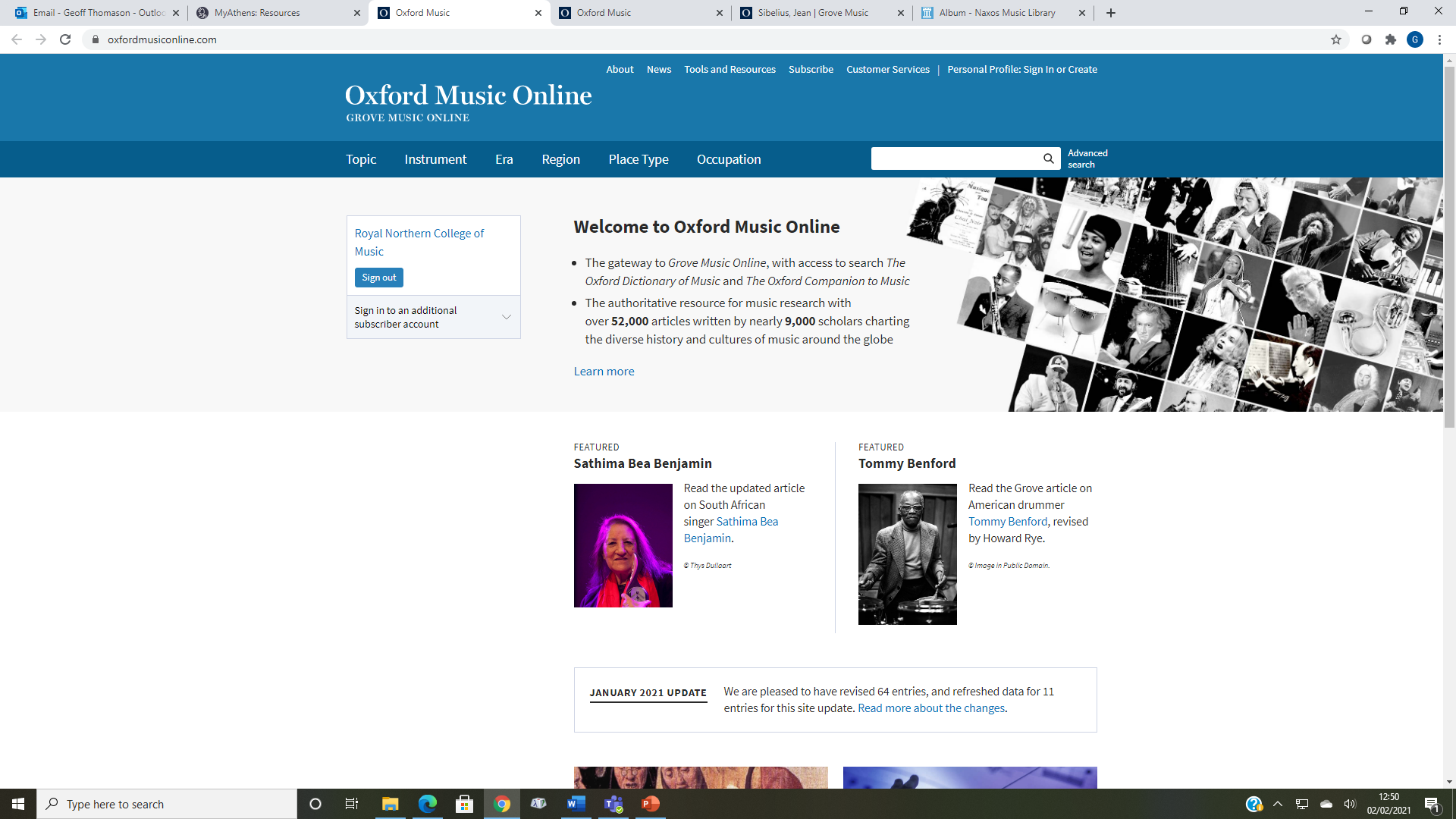 Stravinsky
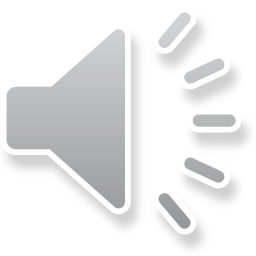 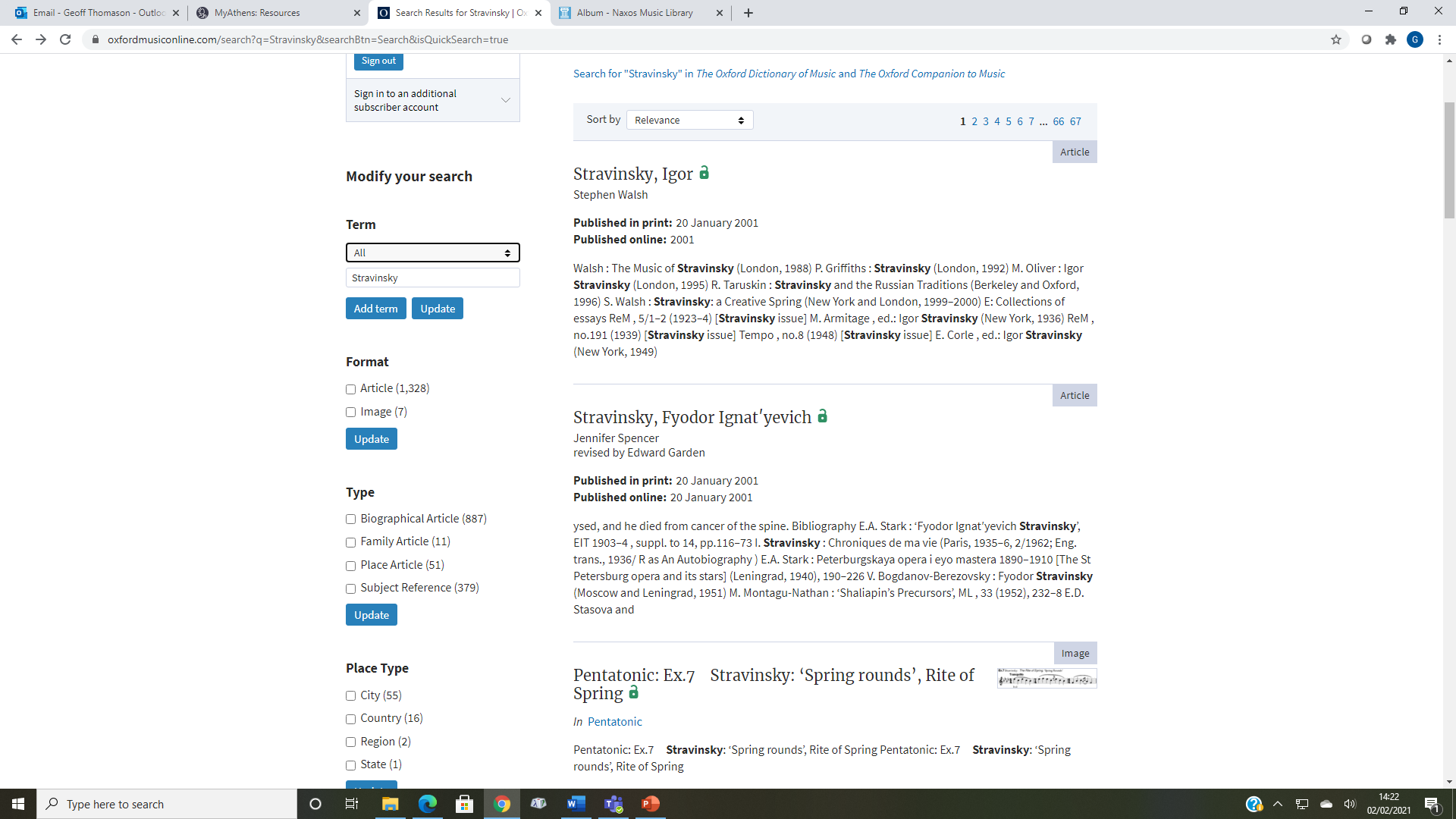 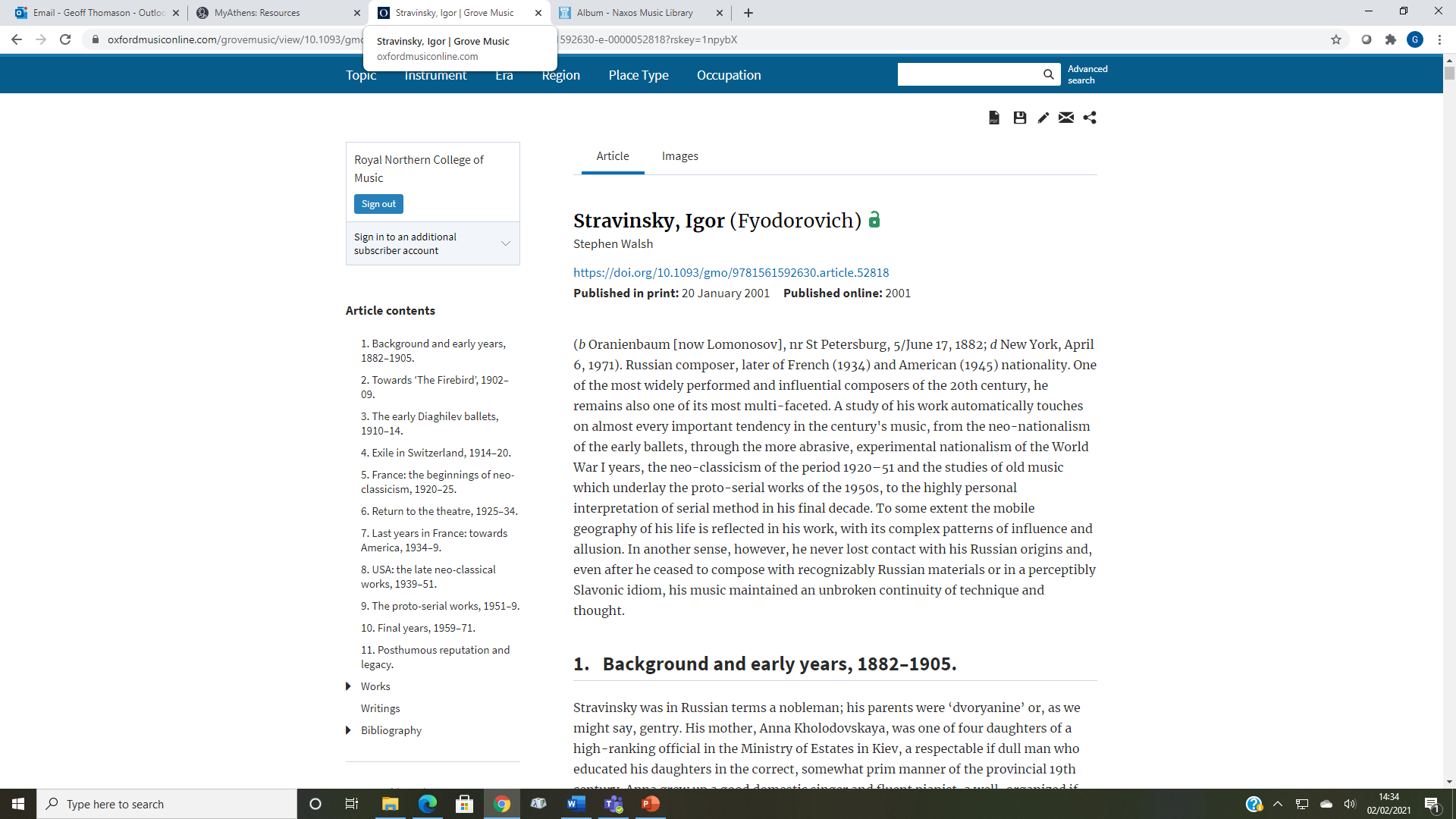 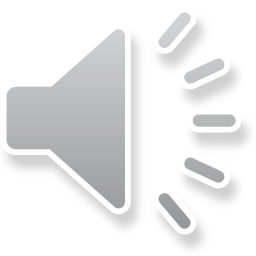 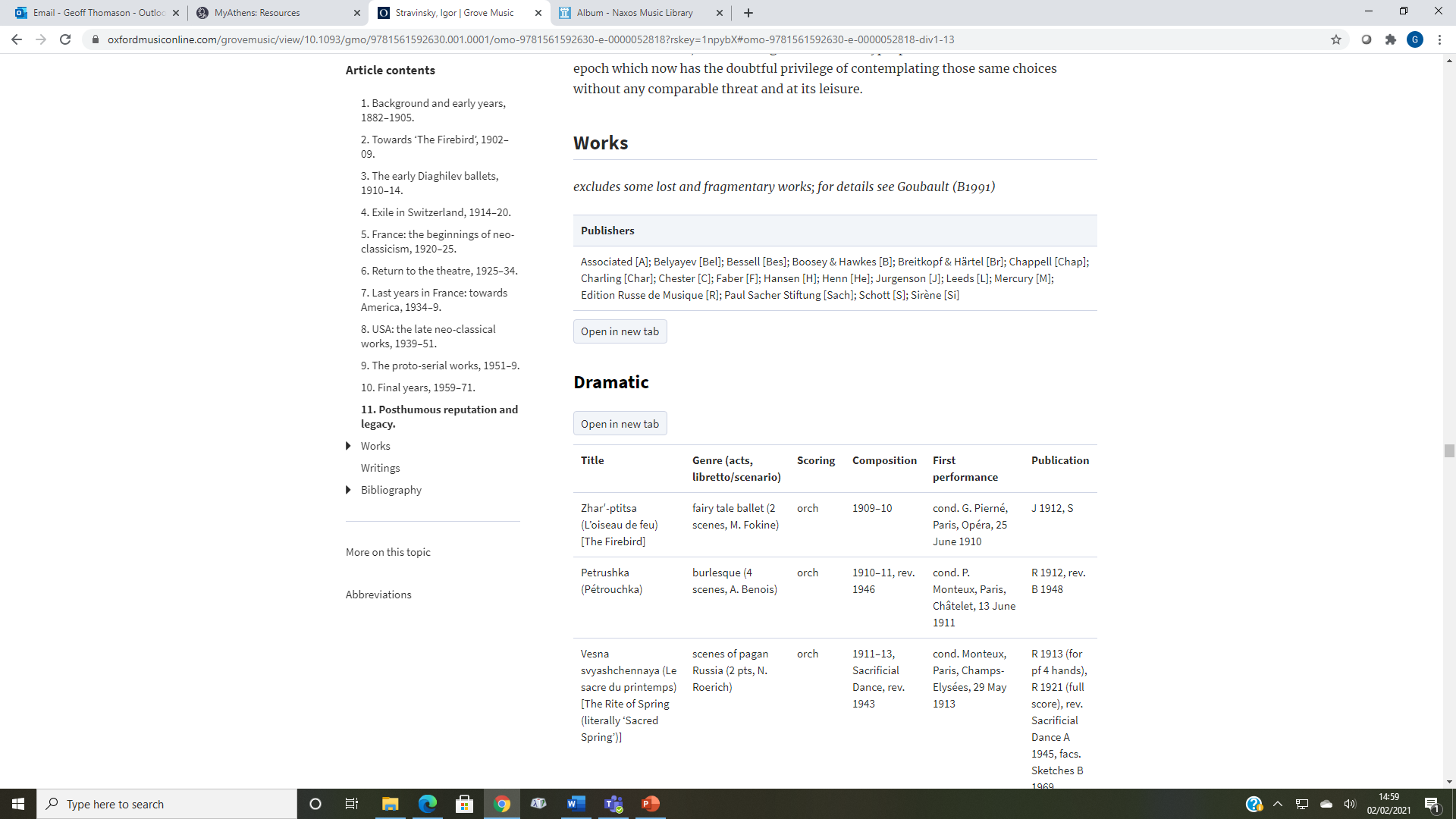 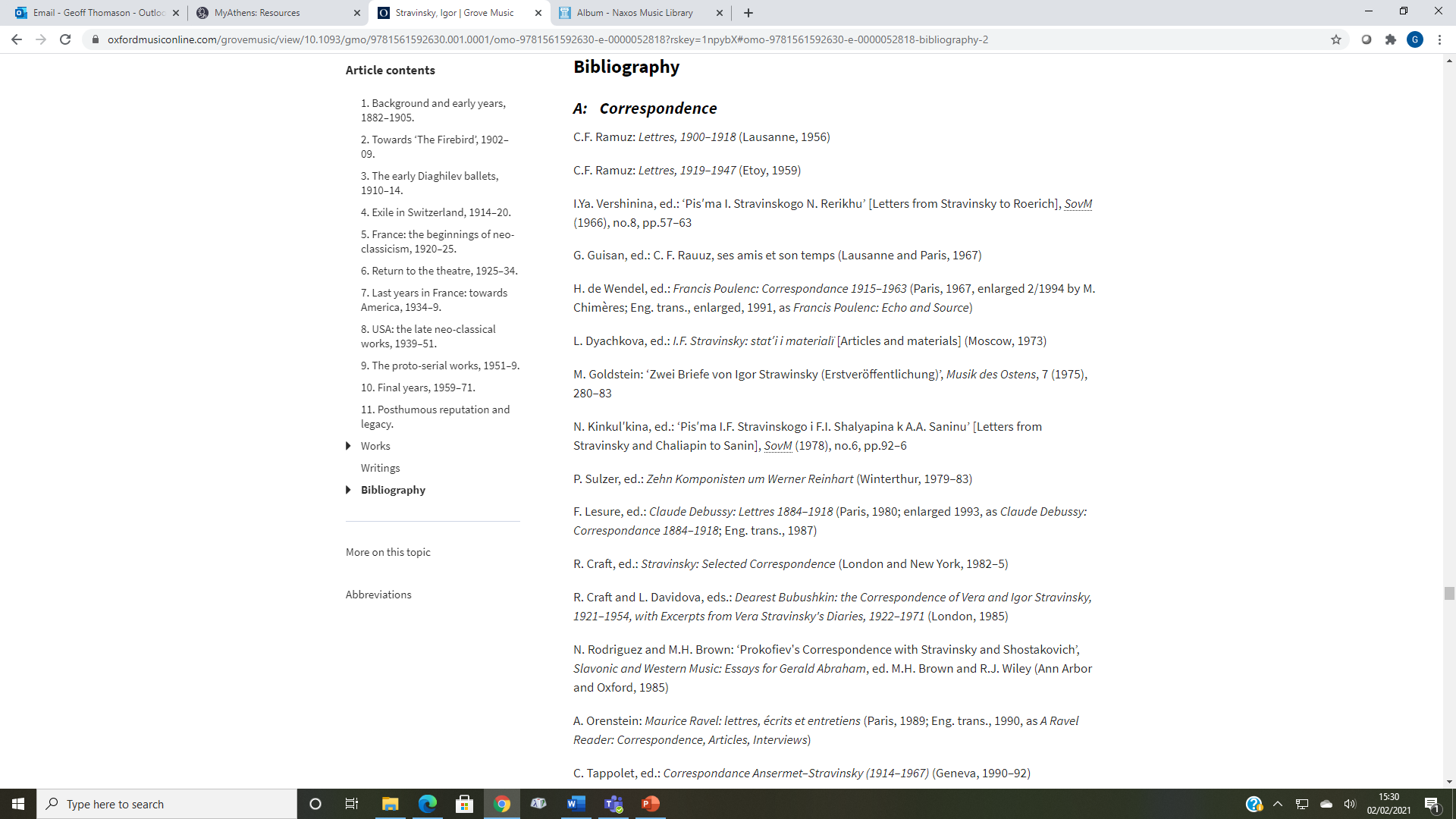 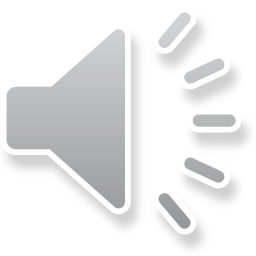 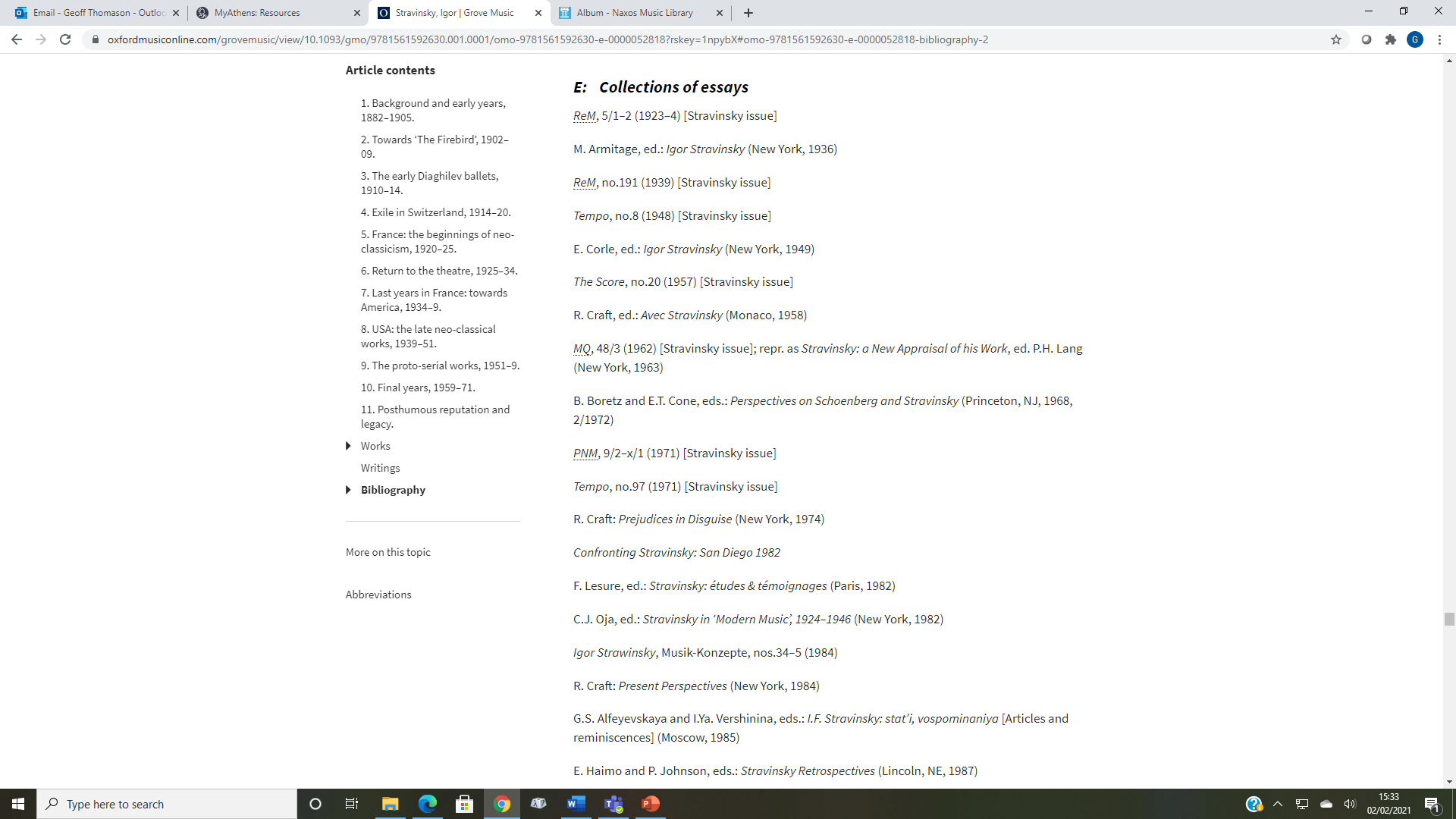 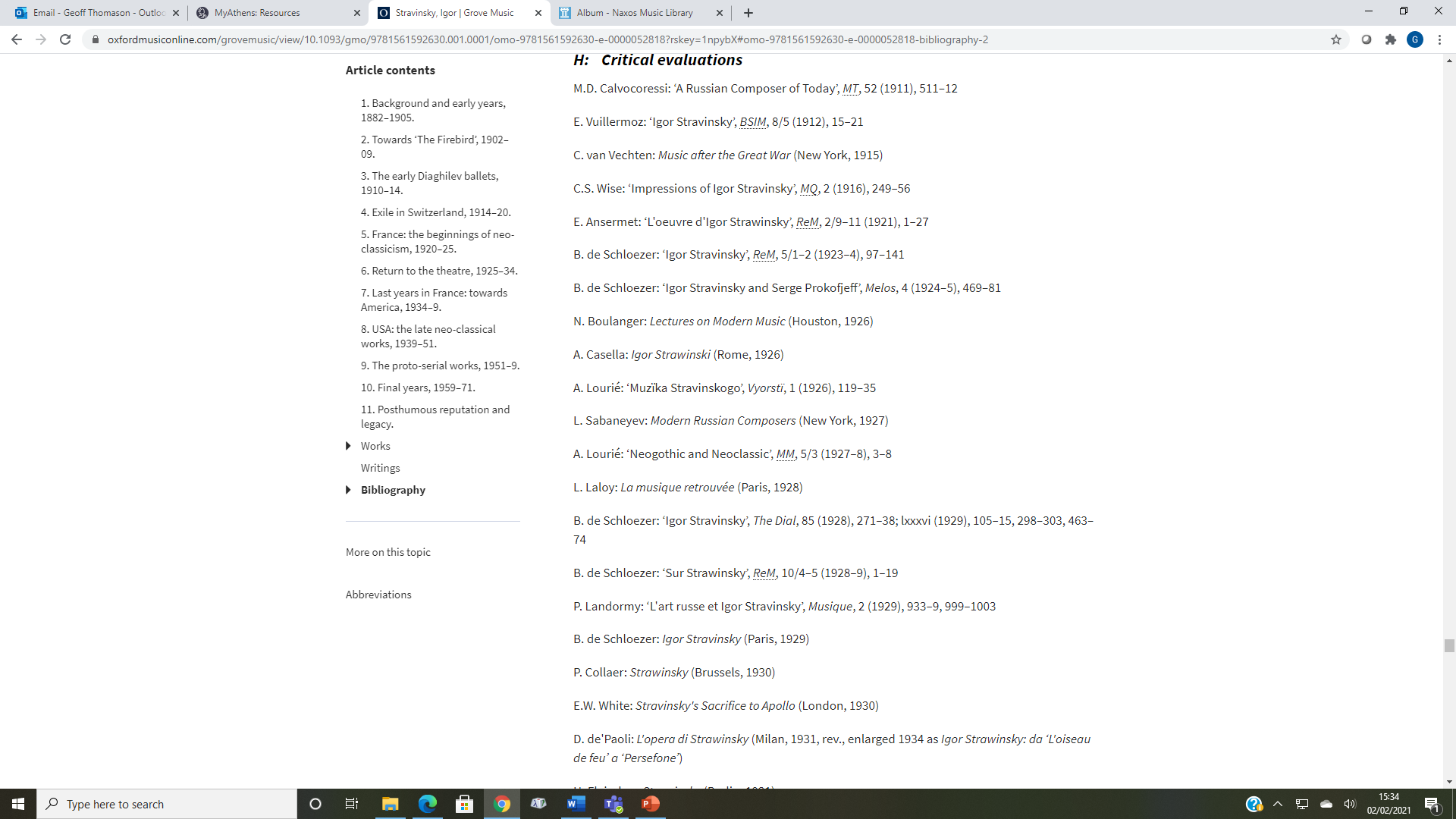 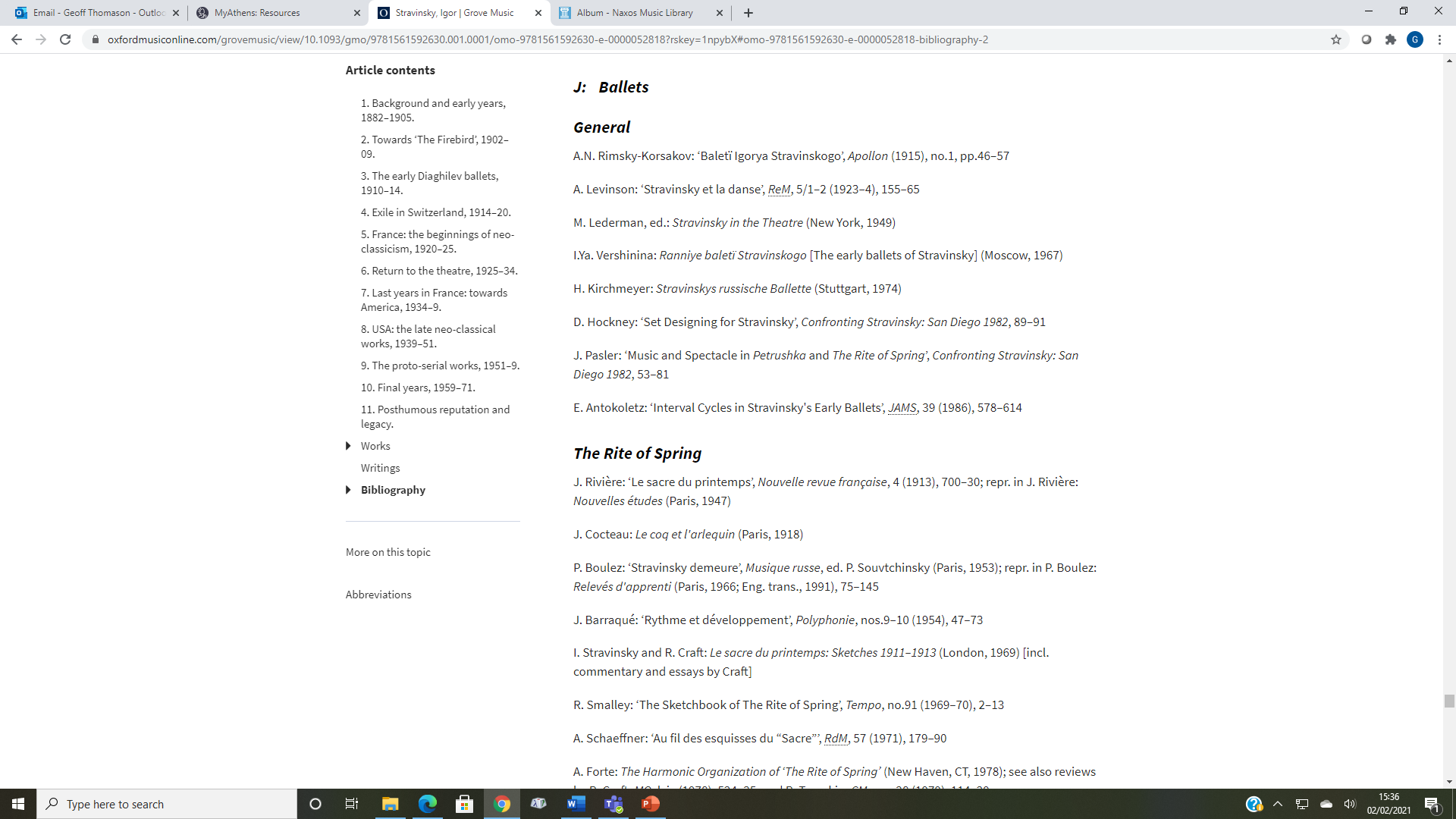 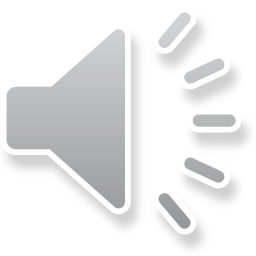 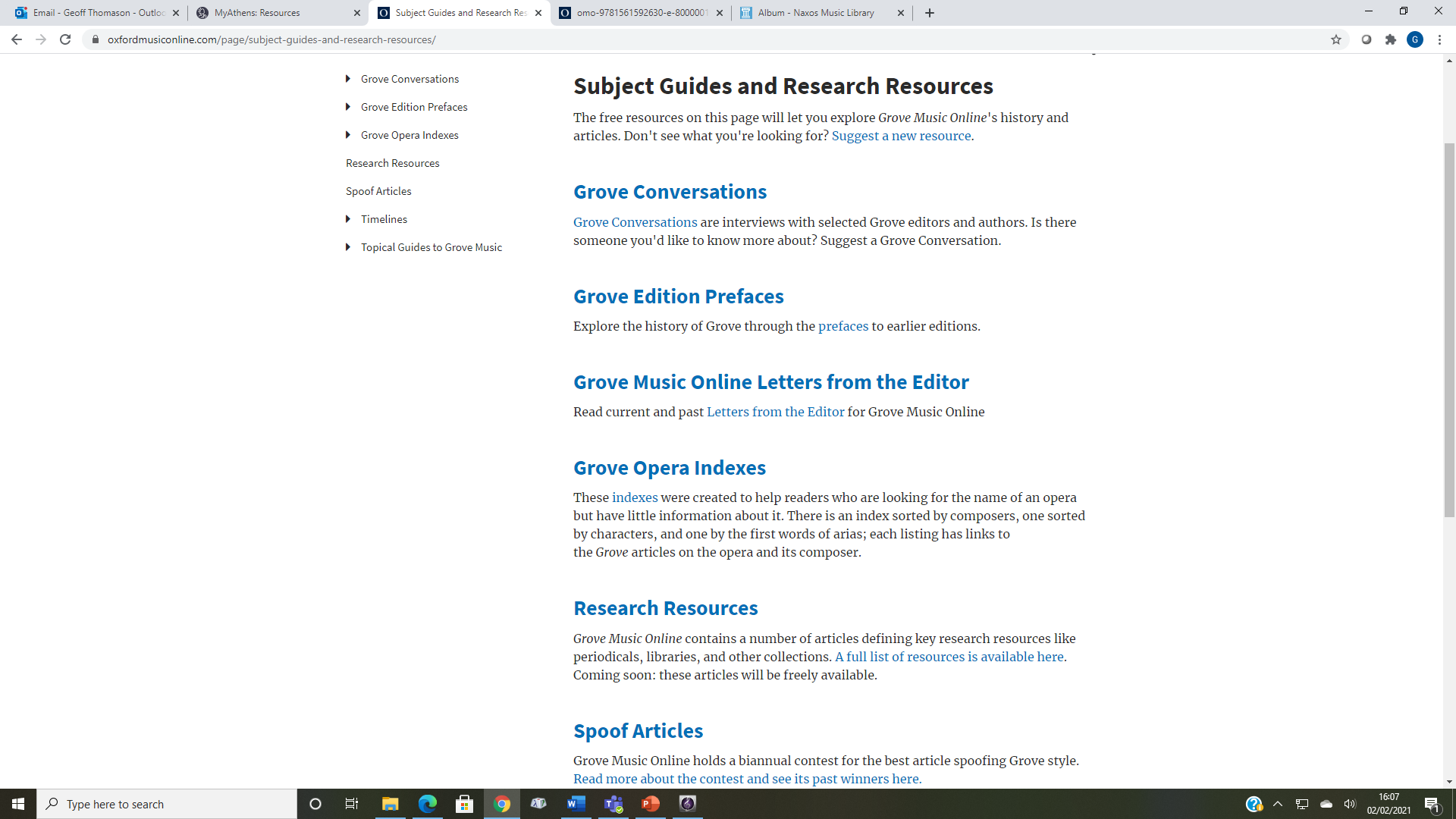 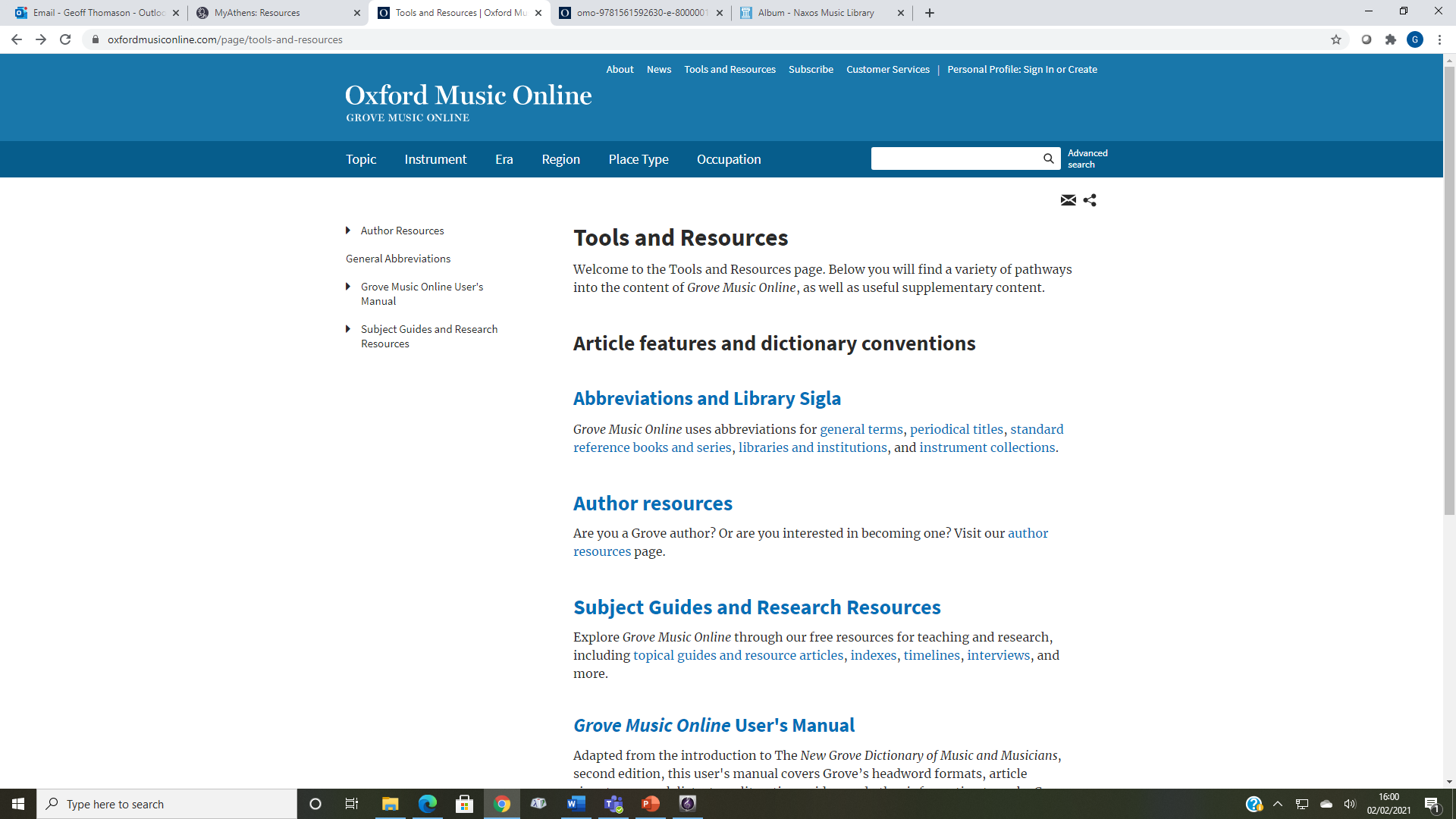 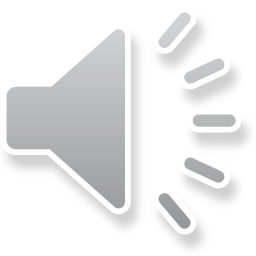 libstaff@rncm.ac.uk
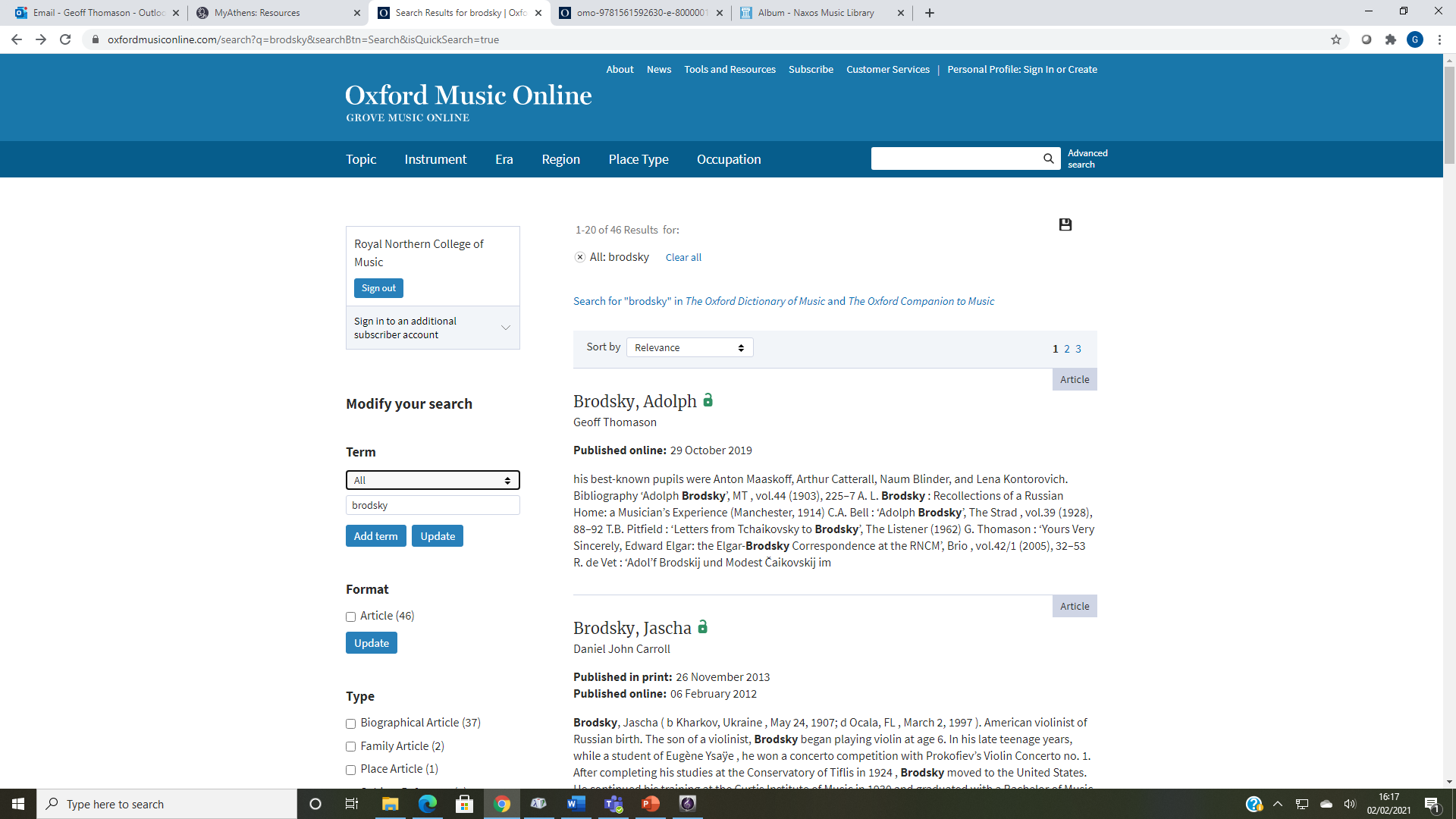 geoff.thomason@rncm.ac.uk
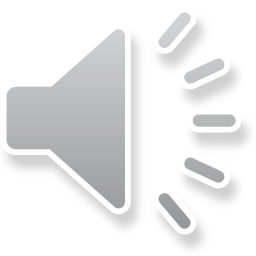